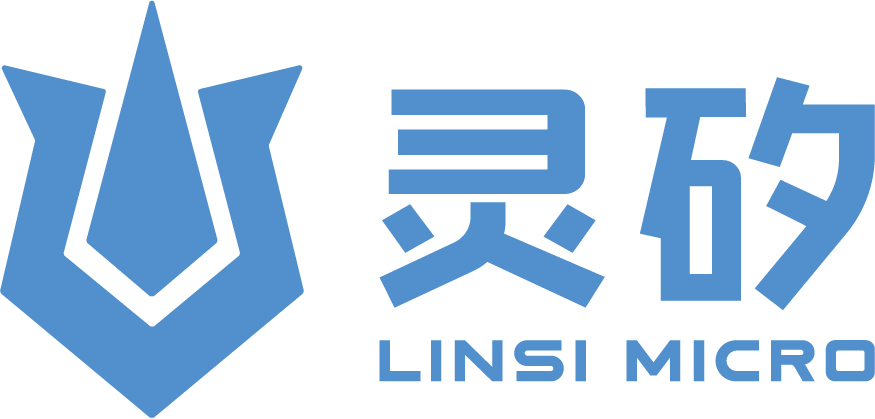 灵矽微超高性价比16串BMS模拟前端芯片
充电过压/放电欠压保护
充电高温保护/充电低温保护
一级充电过流保护和两级放电过流保护
放电高温保护/放电低温保护
放电短路保护
电压采集和温度采集的断线检测功能
芯片的关键模块（ADC、参考基准、MUX开关和LDO）包含自检功能
支持电压/电流保护自恢复功能
支持片外温度保护自恢复功能
自主式或主机控制电池均衡
内置电池均衡MOS，也支持外部均衡操作
支持乱序上下电
支持多达五个外部热敏电阻进行温度检测 
支持通过IO直接控制充放电MOSFET
支持充电器检测和负载检测
支持低功耗模式和小电流唤醒
支持I2C或SPI接口，支持8-bit CRC校验
包含供系统使用的12V和3.3V（或2.5V）LDO